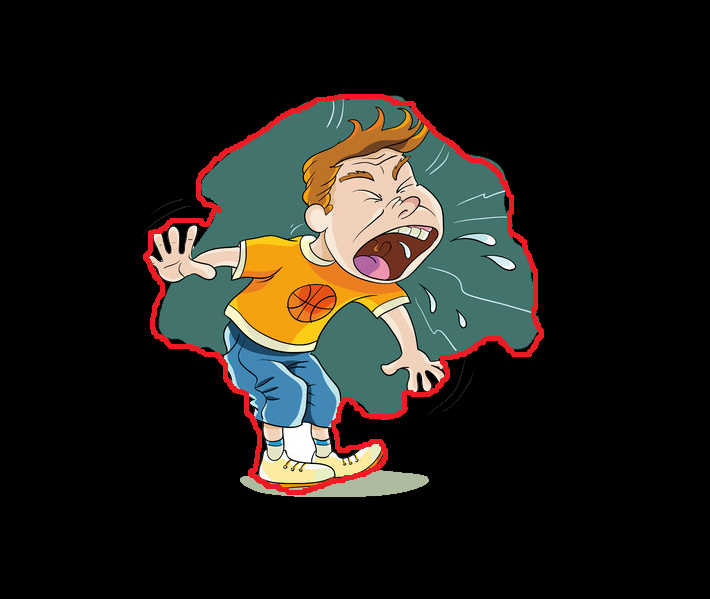 الابتعاد عن الأشخاص المصابين بأمراض معدية دون أن يذكره أحد.
مقدم الهدف 
مريم خميس
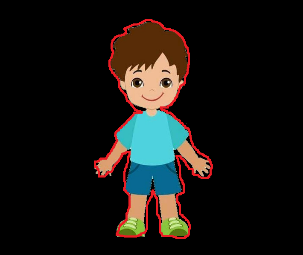 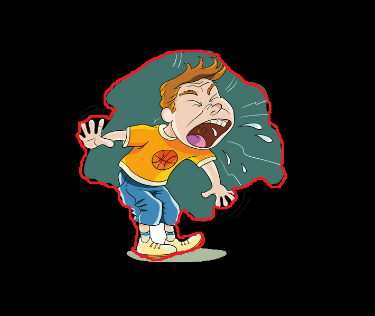 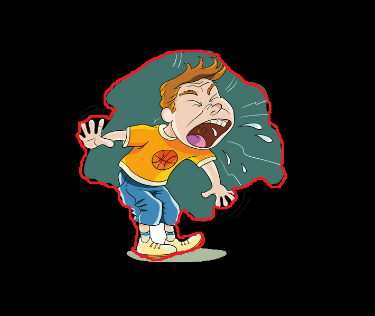 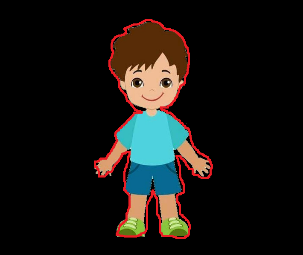 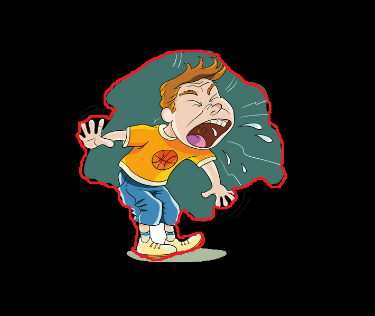 30 March 2021
2
1- يقول المعلم : ماجد يكح ماجد مريض
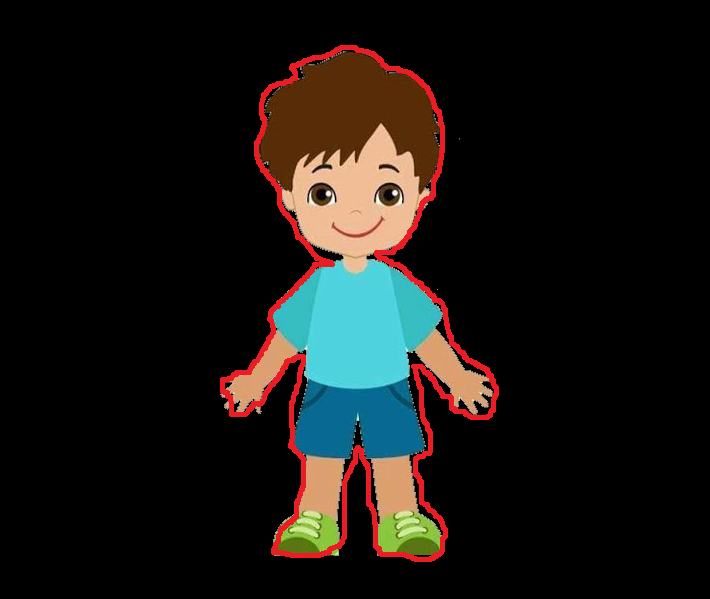 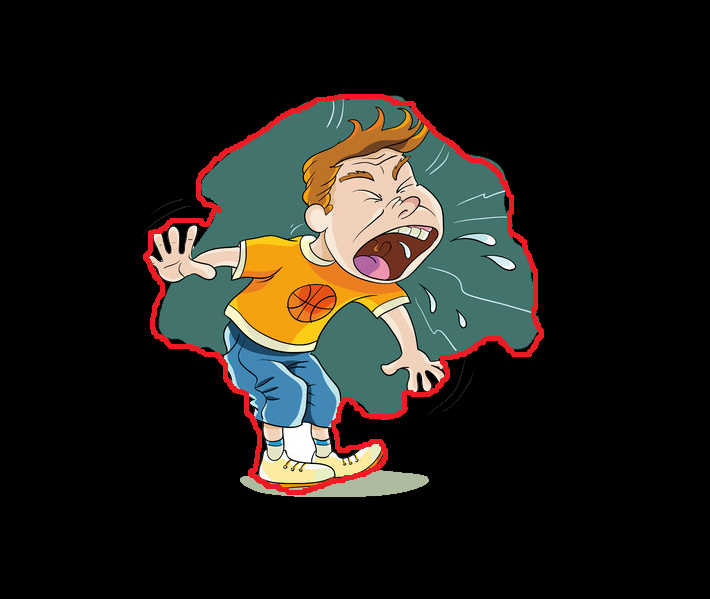 3
2-يقول المعلم : حمد ابتعد عن ماجد
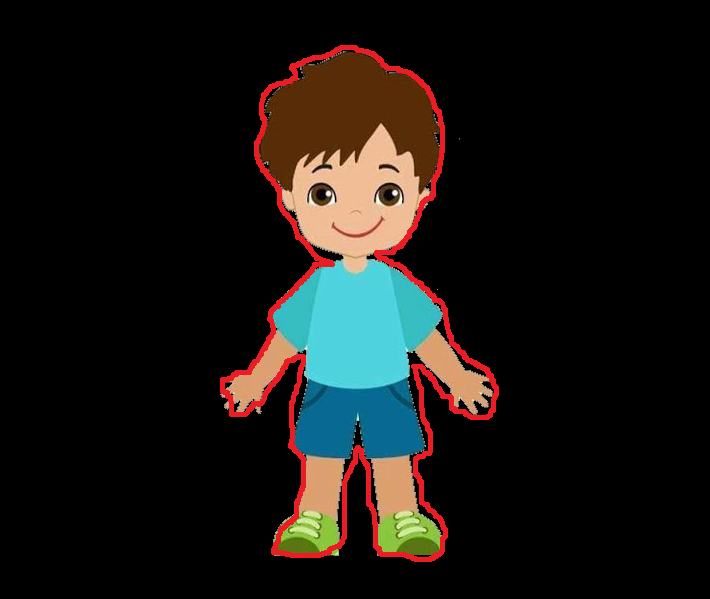 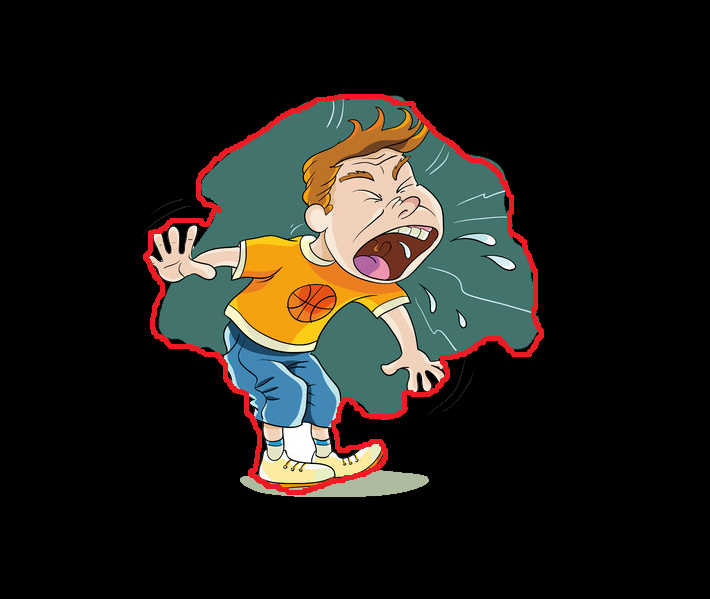 4
30 March 2021
5
1- قراءة قصة عن الموضوع
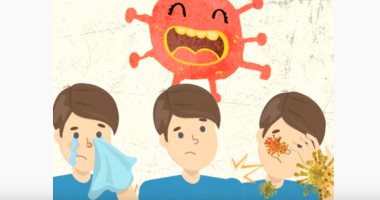 6
ارسم دائر حول الشخص المريض
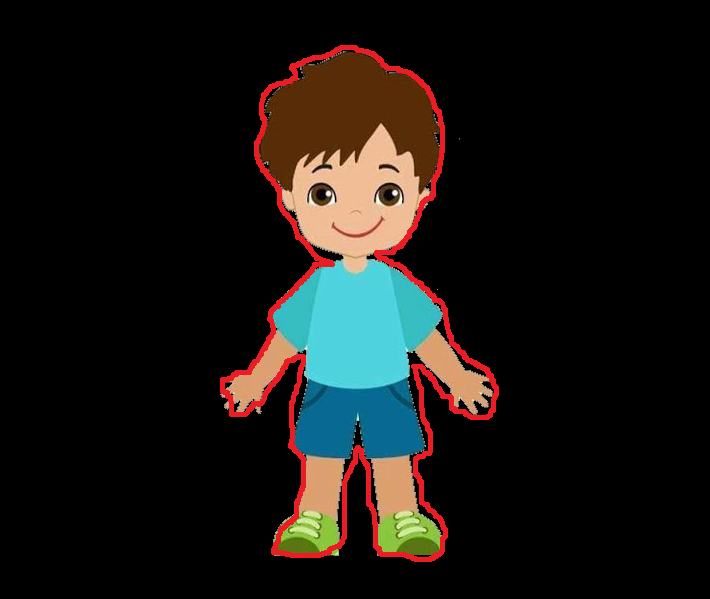 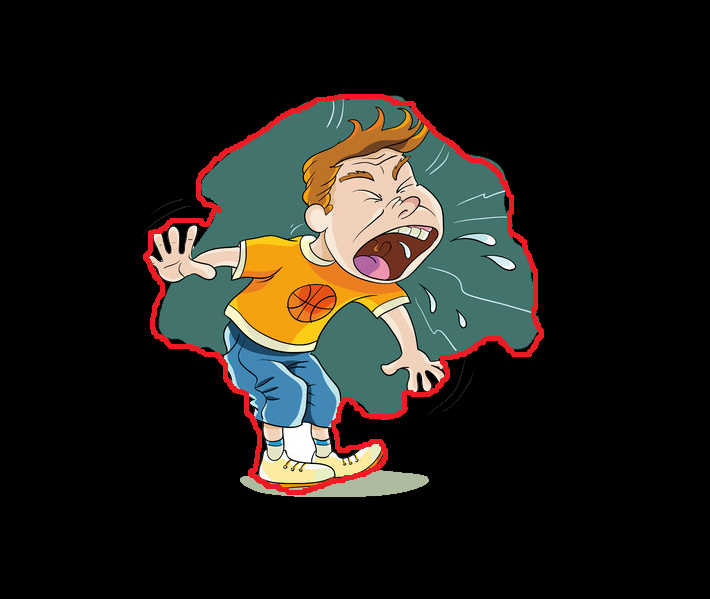 7
هل هذه الصورة صح ام خطا ولماذا؟
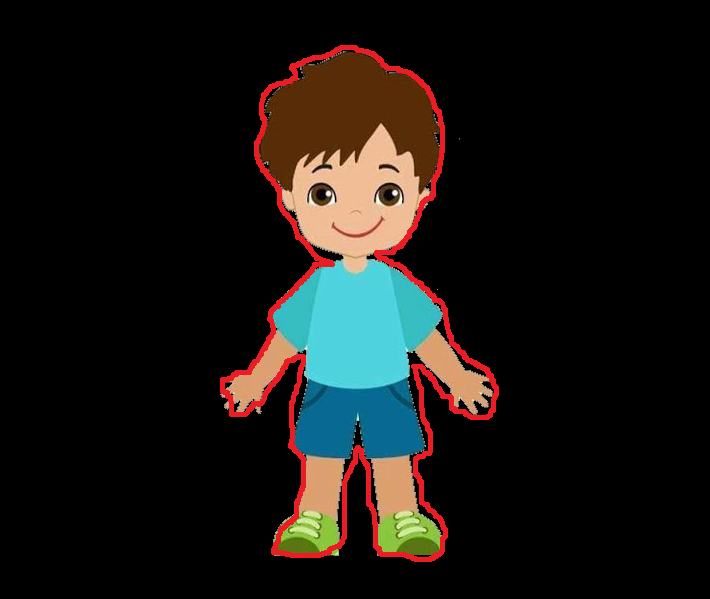 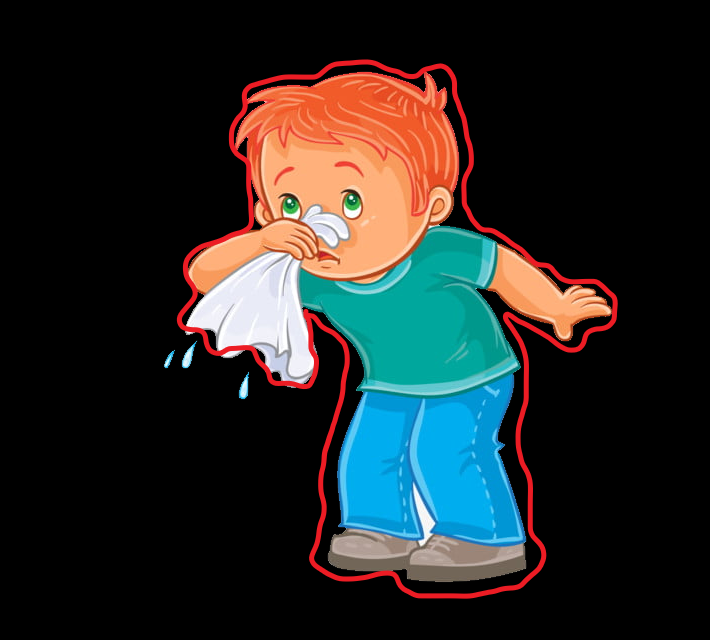 8
30 March 2021
9